SPELD NZOctober 2016Session 1
Visualisation and the Concrete Pictorial Abstract Approach
www.judyhornigold.co.uk
Session Overview
Five Core Competencies In Maths
Visualisation: what is it and how can we develop this skill?
Bruner: Concrete Pictorial Abstract approach
Jo Boaler: Finger representations 
Singapore Maths 

Professor Sharma
6 stages in teaching a mathematical concept
3 components of maths
www.judyhornigold.co.uk
Five Core Competencies In Maths
Visualisation

Number Sense

Metacognition

Generalisation

Communication
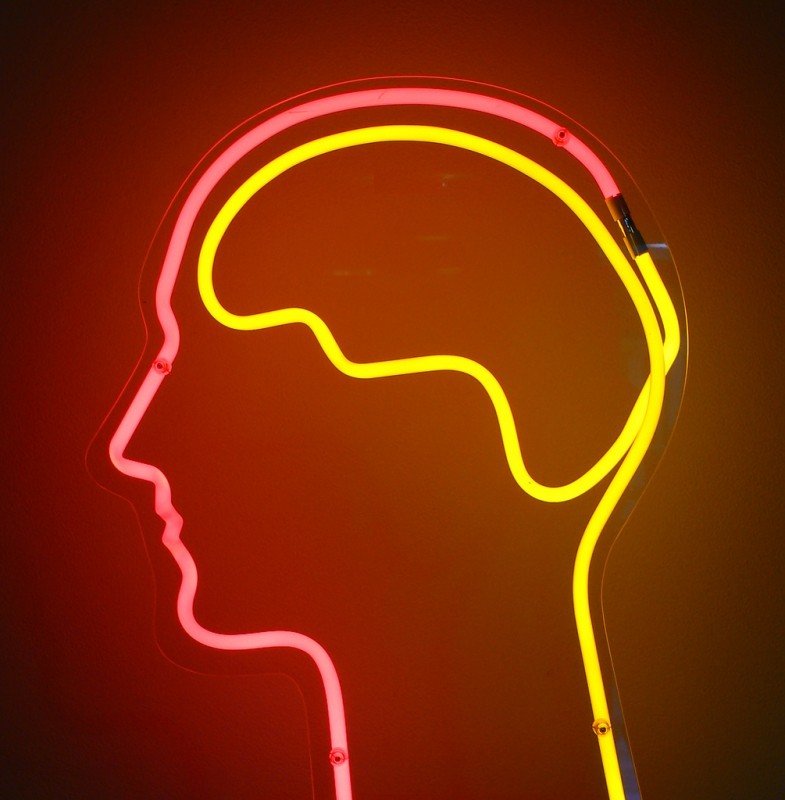 www.judyhornigold.co.uk
The Eyes of the Mind
‘Mathematics is an excellent vehicle for the development and improvement of a person’s intellectual competence’
Singapore Ministry for Education

Maths is the vehicle not the destination

Intelligence is the destination

Visualisation leads to intelligence
Developed by saying- Can you imagine? Can you see this in the eyes of your mind?
www.judyhornigold.co.uk
See it , handle it, talk about it
Progression in Visualisation
Use it , play with it, befriend it
Concrete
Take a snapshot, describe it, compare it
Capture the picture, use it, explore it
Apply the picture, develop it, explain it
Refine the picture, adapt it, extend it
Abstract
www.judyhornigold.co.uk
How to teach visualisation
It starts to develop through play before school

Use concrete materials : Children need texture to connect to the brain

Boys versus Girls?  (Ramful and Lowrie 2015)

Mediate- Can you imagine?
	      Can you picture ?
	      Can you see a 6 hiding in a 10?
	      Are you sure?
www.judyhornigold.co.uk
Judy Hornigold
Judy Hornigold
Judy Hornigold
Judy Hornigold
Judy Hornigold
1
2
3
Visual Cluster Cards
6
4
5
www.judyhornigold.co.uk
7
1
8
8
Visual Cluster Cards
Visual Cluster Cards
10
10
9
9
www.judyhornigold.co.uk
Visualisation Activities
www.judyhornigold.co.uk
Questions
Which column would number 12 be in?
Find me 2 numbers that add up to 10?
Give me a number that will appear in the middle column?
What can you tell me about the numbers in each column?
Find the sum of the first row. Is it a multiple of 3?
Picture the first column. If extended, would 73 be included?
Give me 2 numbers between 50 and 60 that would appear in the final column?
www.judyhornigold.co.uk
Pyramid
Imagine a pyramid.  Walk around the pyramid.  What can you see?
Imagine you can fly and fly above it. What can you see now?
Imagine you can lift it up with a magic spell.  Spin it around, turn it upside down and then put it back down again. What can you see now?
Now talk to the person next to you and talk about the  similarities and differences between your two pyramids.
www.judyhornigold.co.uk
Pyramid Properties
Always , sometimes, never ?

It has an odd number of faces
No face is a quadrilateral
It has 12 edges
All faces are the same shape 
It has an odd number of edges
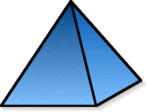 www.judyhornigold.co.uk
Jo Boaler – Visualisation Activity
Work out 18 x 5 and show a visual solution



						
								Mathematical Mindsets
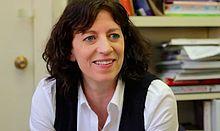 www.judyhornigold.co.uk
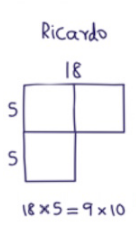 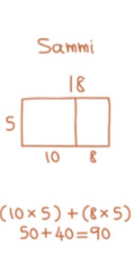 www.judyhornigold.co.uk
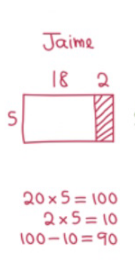 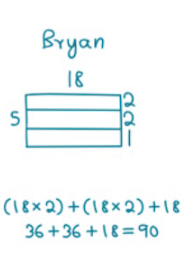 From Jo Boaler Mathematical Mindsets 2016
www.judyhornigold.co.uk
Border Problem
www.judyhornigold.co.uk
Solutions
10 + 8 + 10 + 8 = n + (n-2) + n + ( n-2)= 36



10 + 9 + 9 + 8 = n + 2(n-1) + n-2  =  36
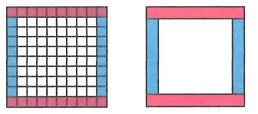 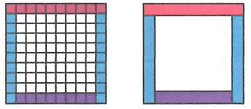 www.judyhornigold.co.uk
Solutions
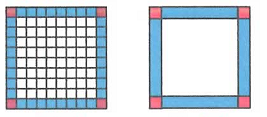 4  x  8 + 4  =  4(n-2) + 4  =  36




9 + 9 + 9 + 9  =  4 x 9  =   4( n-1)  =  36
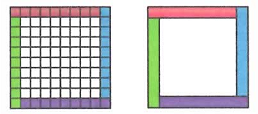 www.judyhornigold.co.uk
Solutions
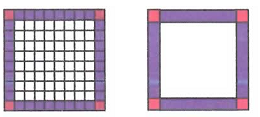 (4 x 10) – 4  =   4 n – 4  =   36



(10 x10) – ( 8 x8)= n²  - (n-2)²= 36
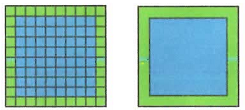 www.judyhornigold.co.uk
Looking for patterns
Write out the first few even numbers

2          4   	6	8	10	12

Now let’s look at the sum of consecutive numbers
2
2+4=6
2+4+6=12
2+4+6+8=20
2+4+6+8+10=30
Anything remarkable about that?
www.judyhornigold.co.uk
Odd Numbers
Now let’s try it with consecutive odd numbers.

1 + 3 = 4 
1 + 3 + 5 = 9 
1 + 3 + 5 + 7 = 16 
1 + 3 + 5 + 7 + 9 = 25 

Does the pattern continue?
www.judyhornigold.co.uk
Odd Numbers
1   +    3    +    5   +    7   +    9
www.judyhornigold.co.uk
CPA ModelJerome Bruner
Iconic
Symbolic
Enactive
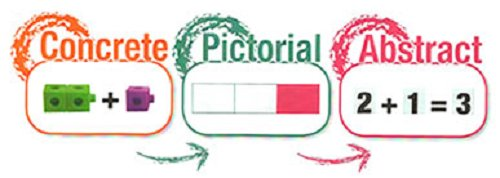 www.judyhornigold.co.uk
[Speaker Notes: However, that leaves out a stage of development, as Bruner’s (1966) three modes of representation show in this warranted perspective on early learning of number: Enactive. Often referred to as concrete, where muscle memories are continually reinforced through remembering the feel of actions. Therefore thinking is based entirely on physical actions. This mode continues later in many physical activities, such as learning to ride a bike. Iconic. Information is stored as sensory images, usually visual ones like pictures in the mind. This begins from 18 months of age. Some will develop an extreme form of this known as eidetic imagery (photographic memory), but they usually lose it as they grow older. Thinking is based on the use of mental images (icons), which are based on sight, but can also be hearing, smell or touch. Symbolic/Abstract. Refers to the ability to store things in the form of symbols. This mode is acquired around six to seven years old (corresponding to Piaget’s operation stage).    
Representation of the world is principally through language, but also other symbolic systems such as number and music.]
Concrete representation
The enactive stage 
An idea or skill acted out with real objects. 
This is a 'hands on' component using real objects
Foundation for conceptual understanding.
Eg Twelve divided by 2
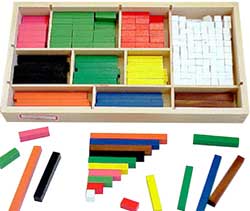 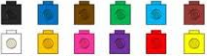 www.judyhornigold.co.uk
Pictorial representation
The iconic stage 
Relating hands on experience to representations, such as a diagram or picture of  the problem.
www.judyhornigold.co.uk
Abstract representation
The symbolic stage
Representing problems using mathematical notation
For example: 12 ÷ 2 = 6 This is the ultimate mode, for it "is clearly the most mysterious of the three."
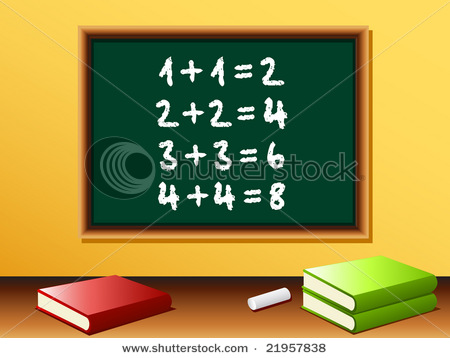 www.judyhornigold.co.uk
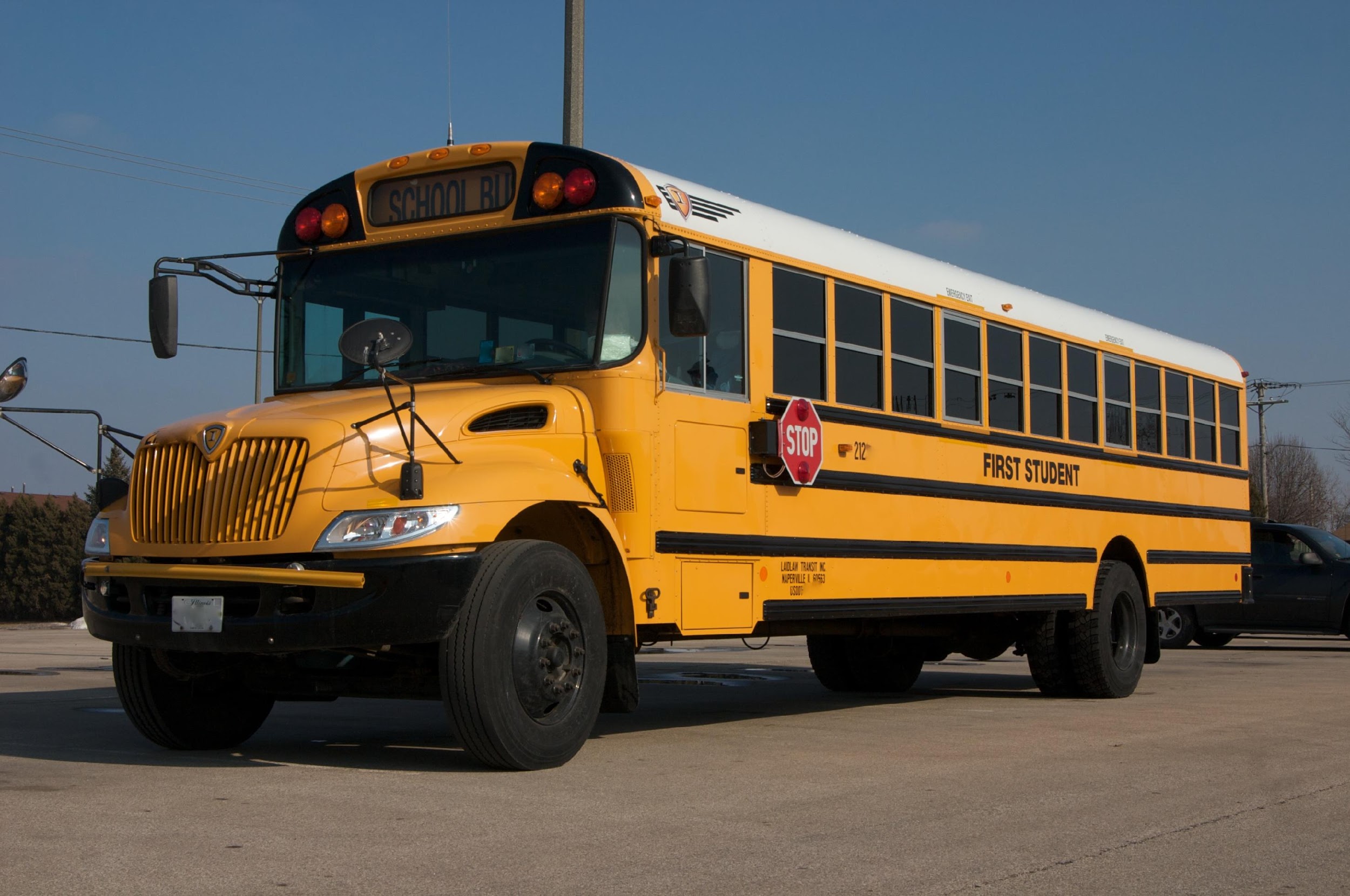 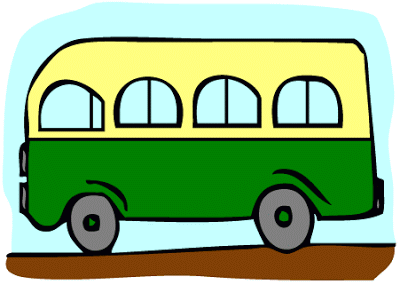 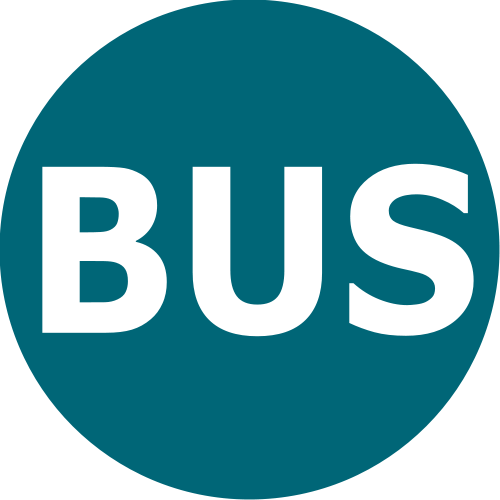 www.judyhornigold.co.uk
Finger Activities
Berteletti, I., & Booth, J. R. (2015).
www.judyhornigold.co.uk
Rocking the Piano
www.judyhornigold.co.uk
Finger Maze
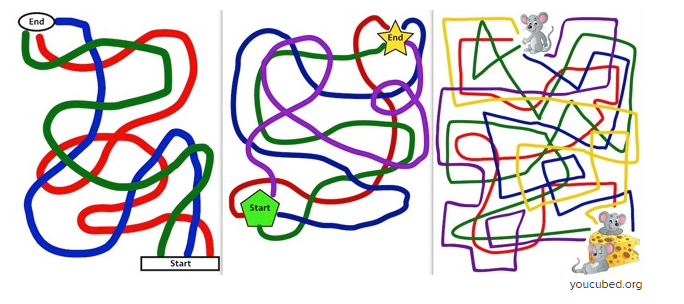 Gracia-Bafalluy, M. and Noel, M. P. (2008)
www.judyhornigold.co.uk
Singapore Maths
www.judyhornigold.co.uk
[Speaker Notes: Tiny, 200 sq mi, densely populated island in Southeast Asia.
Originally, a fishing village that was colonized by the British in 1819 when it was seen as a potential trading post.
Occupied by Japan during WWII
Returned to Great Britain in 1945
Gained independence in 1965.
Most of the people who live in Singapore are of three different nationalities:  Chinese, Malay, and Indian.
They live, work and attend school together.]
Big Ideas in Singapore Maths
Visualisation
       Concrete          Pictorial             Abstract
2.   Number sense
3.   Generalisation/Making connections and finding patterns
4.    Communication
5.   Metacognition
6.   Systematic Variation
www.judyhornigold.co.uk
Bar Modelling
www.judyhornigold.co.uk
Bar Model example
Zack spent 1/5 of his savings on a gift and ½ of the remainder on a book. 

The book cost $12. 

How much were Zack’s savings?
www.judyhornigold.co.uk
Zack’s Savings
Zack spent 1/5 of his savings on a gift and ½ of the remainder on a book. The book cost $12. How much were Zack’s savings?
www.judyhornigold.co.uk
Further Examples
Aaron has three times as much money as Beth. Together, they have $156. 

How much do they each have?
www.judyhornigold.co.uk
Divide by 3? Divide by 4?
Aaron	

Beth


Aaron has three times as much money as Beth. Together, they have $156. 

How much do they each have?
www.judyhornigold.co.uk
Mia Shopping problem
Mia saved up some money for shopping. Her mother gave her $150 more. At a shop, Mia spend $80 on a bag and half of the remaining money on a pair of shoes. She was then left with $55. How much money did she save up?
www.judyhornigold.co.uk
Before and After Problem
Sam had 5 times as many marbles as Tom. If Sam gives 26 marbles to Tom, the two friends will have exactly the same amount. 
How many marbles do they have altogether?
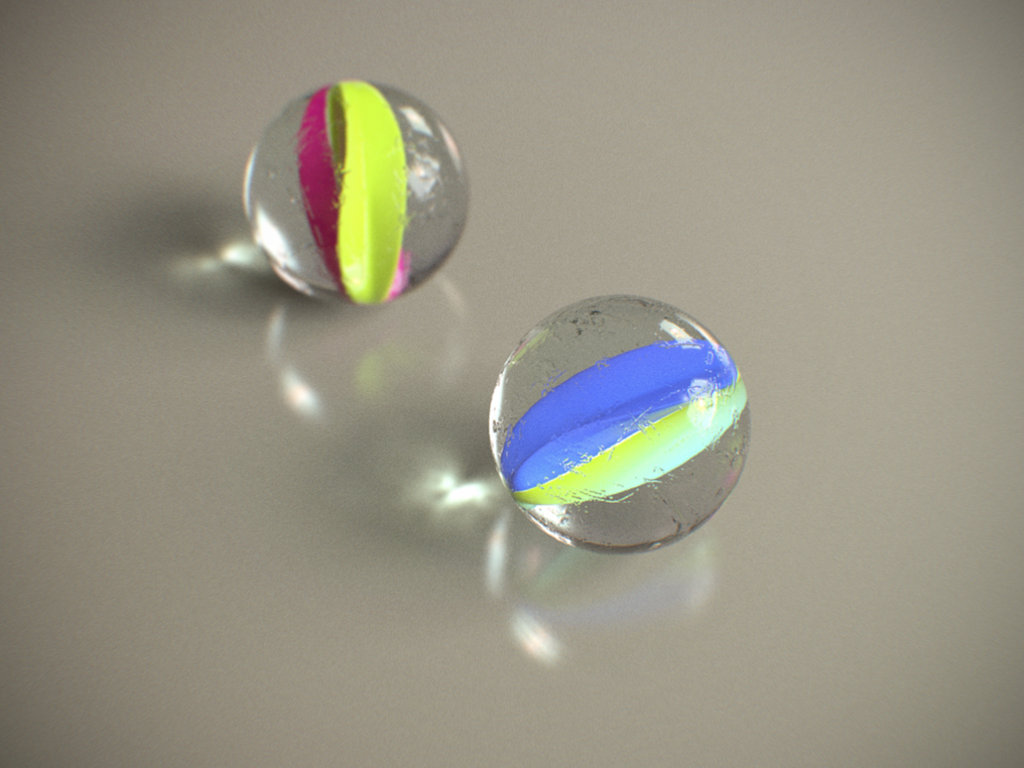 www.judyhornigold.co.uk
Before
Sam
Tom 

After
Sam
Tom

Where are the 26 marbles? Can you see?
www.judyhornigold.co.uk
Professor SharmaFour major principles for teaching
Use of Appropriate Concrete Models

2. Levels of Knowing Mathematical Ideas

3. The Three Components of a Mathematical 
Idea 

4 The Questioning TechniqueProfessor Sharma Berkshire Mathematics
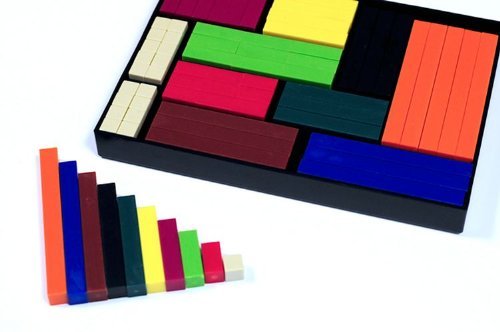 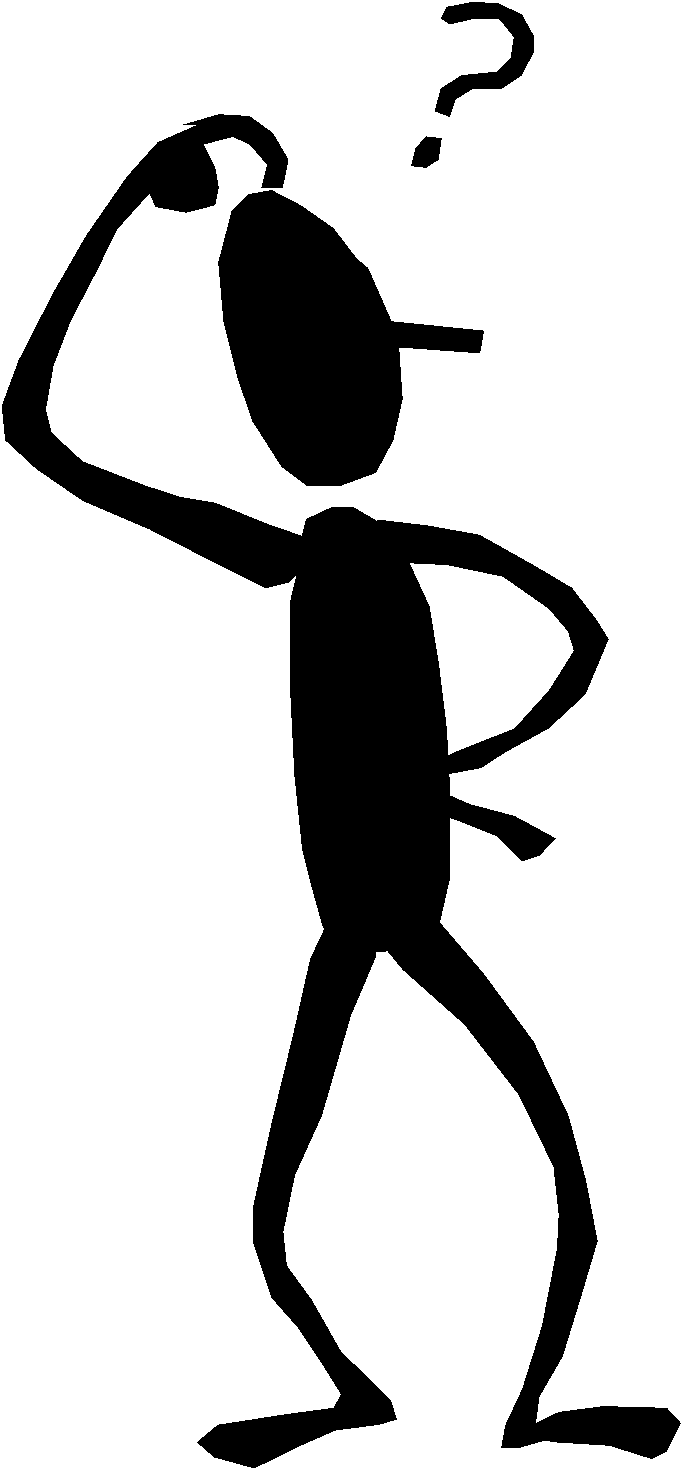 www.judyhornigold.co.uk
1.Use of Appropriate Concrete Models
For early mathematical concepts, it is important that a child experiences mathematics through appropriate and efficient learning models.Cuisenaire rods, base 10 materials and the Invicta Balance provide appropriate models for these concepts.
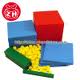 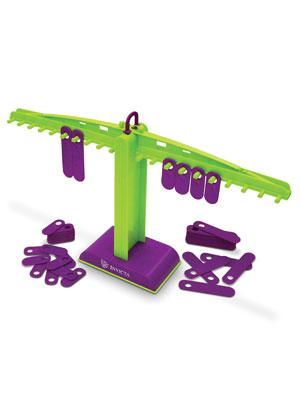 www.judyhornigold.co.uk
Concrete Materials
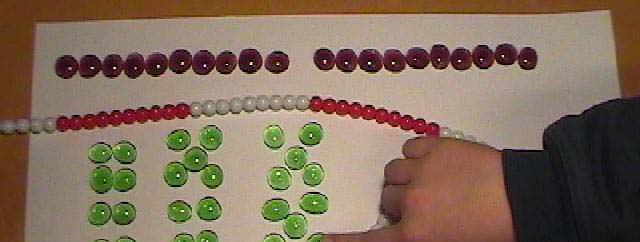 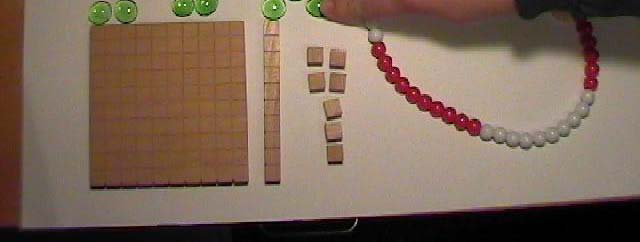 www.judyhornigold.co.uk
2. Levels of Knowing Mathematical Ideas
Intuitive
Concrete  
Pictorial      
Abstract
Applications
Communication
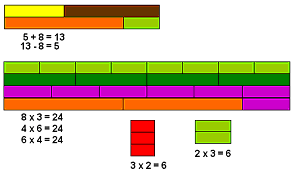 www.judyhornigold.co.uk
[Speaker Notes: .]
3. The Three Components of a Mathematical Idea
Language
Procedure
Concept
www.judyhornigold.co.uk
4. The Questioning Technique
For the development of concepts, the teaching process must engage the child by asking key questions.

 Appropriate questioning is important for the introduction of a concept, for reinforcing it and for helping the child to memorise facts.
www.judyhornigold.co.uk
References
Ramful and Lowrie (2015)
http://www.merga.net.au/documents/RP2015-56.pdf- University of Canberra
Berteletti, I., & Booth, J. R. (2015). Perceiving fngers in single-digit arithmetic problems. Frontiers in Psychology, 6, 226. doi:10.3389/fpsyg.2015.00226
Bruner, J. S. (1966). Toward a theory of instruction, Cambridge, Mass. Belkapp Press

Boaler, J (2016) Mathematical Mindsets: Unleashing Students’ Potential through Creative Math, Inspiring Messages and Innovative Teaching. Chappaqua, NY: Jossey-Bass/Wiley.
Gracia-Bafalluy, M. and Noel, M. P. (2008) Does finger training increase young children’s numerical performance? Cortex, 44(4), 368-375
Professor Mahesh Sharma www.mathematicsforall.org
www.judyhornigold.co.uk
Any Questions?
www.judyhornigold.co.uk

judy@judyhornigold.co.uk

#dyscalculiainfo
www.judyhornigold.co.uk